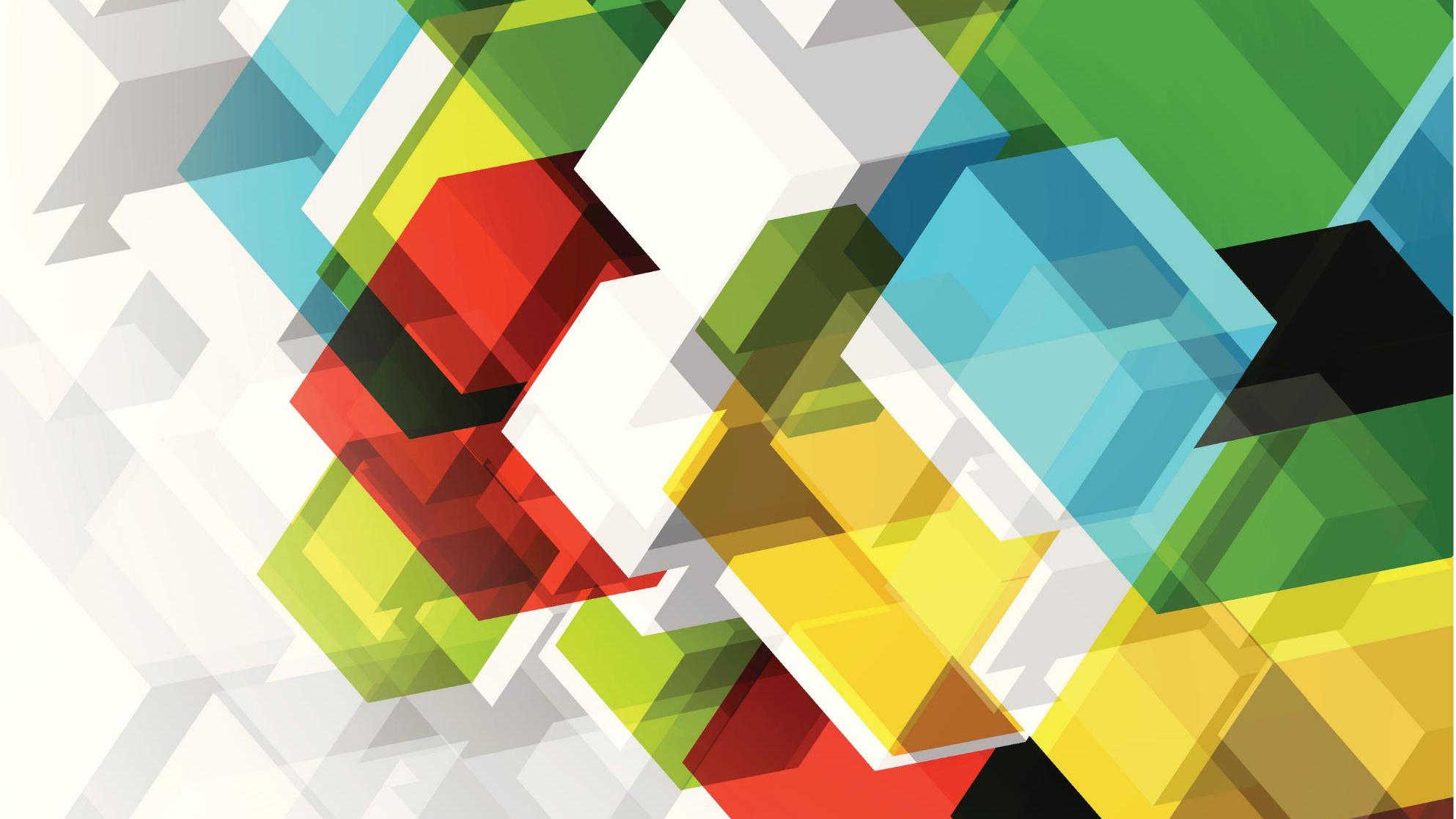 Teilzeitjob
Kremeschnij Makar
Teilzeitjob
eine Gelegenheit, ihr Taschengeld aufzufüllen und Erfahrungen für ein Berufsleben zu sammeln
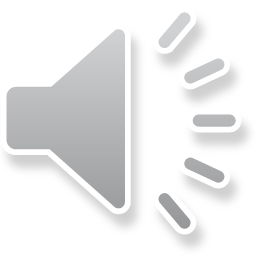 14.02.2021
Die Arbeit sollte
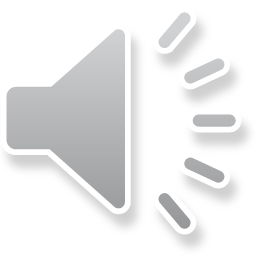 Postbote
Vorteile der Arbeit

Beschäftigung nur am Samstag und Sonntag

 Relativ freier Arbeitsplan
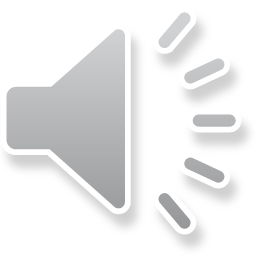 14.02.2021
Postbote
Nachteile der Arbeit

 Das ist ziemlich harte Arbeit

 Kleine Löhne
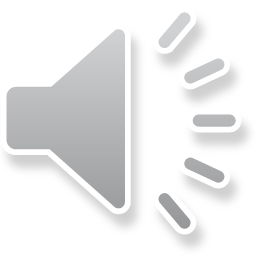 14.02.2021
Wo finden Sie eine Stelle?
im Internet
in einer Zeitung
auf speziellen Websites


Um eingestellt zu werden, müssen Sie ein Vorstellungsgespräch führen
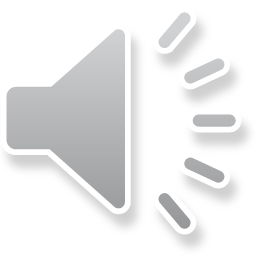 14.02.2021
Wo können Sie Ihr verdientes Geld ausgeben?
Reisen, 

Kleidung 

und verschiedene Bedürfnisse.
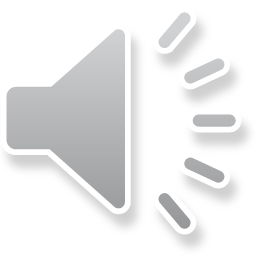 14.02.2021